БЮДЖЕТ ДЛЯ ГРАЖДАН
НА 2024-2026 ГОДЫ
внутригородского муниципального образования города федерального значения Санкт-Петербурга
муниципальный округ Светлановское
Муниципальное образование Светлановское
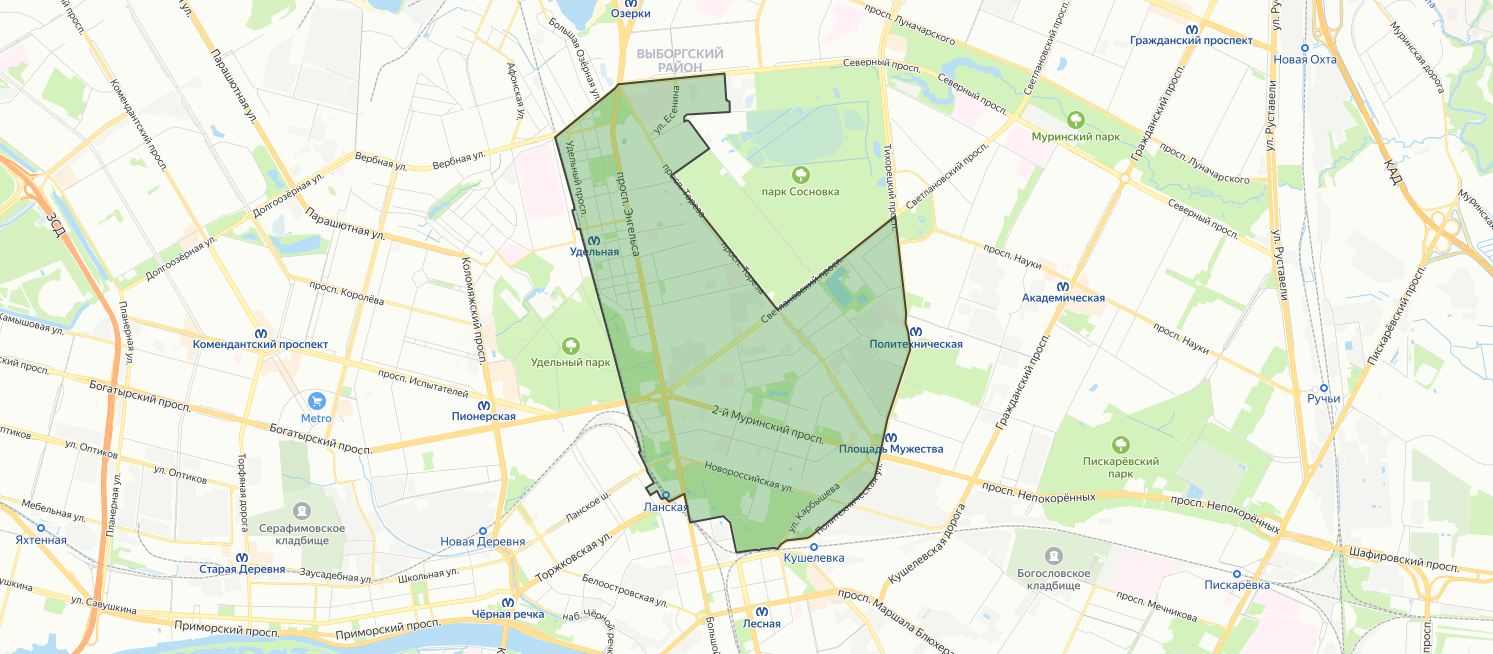 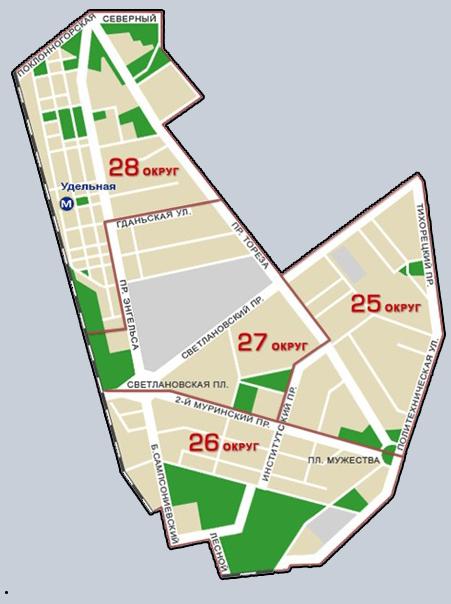 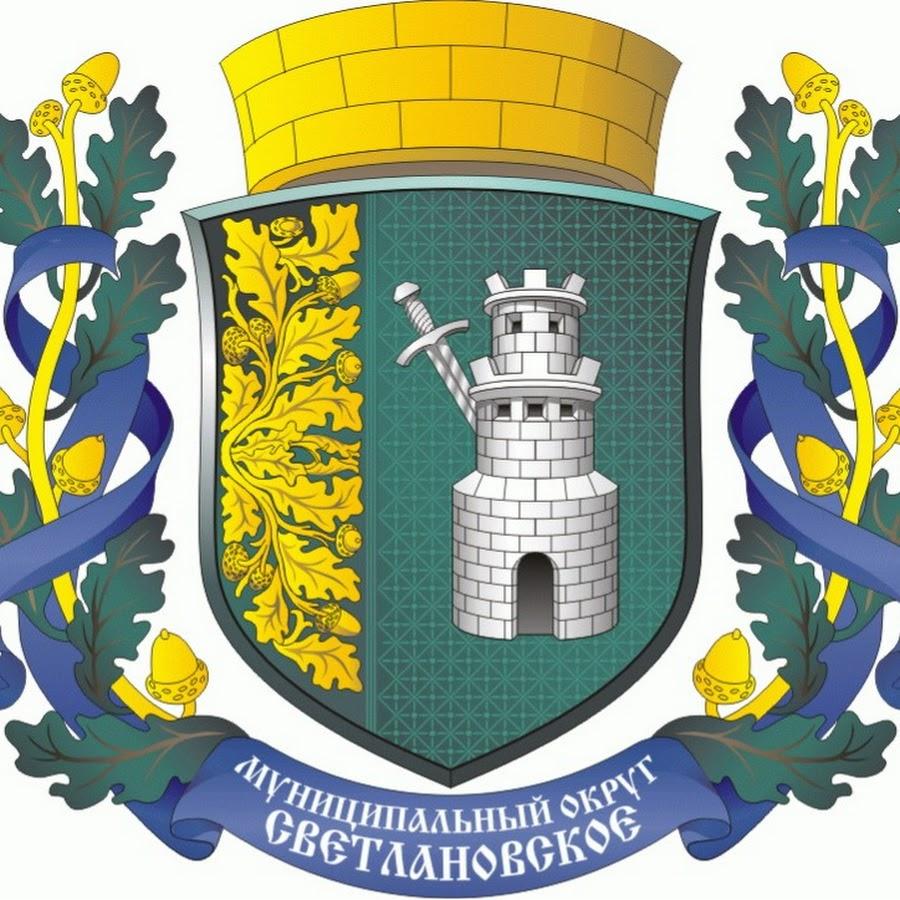 Площадь — 2 203,13 гаКол-во избирательных округов — 4 ед.Численность населения — 90 520 чел.
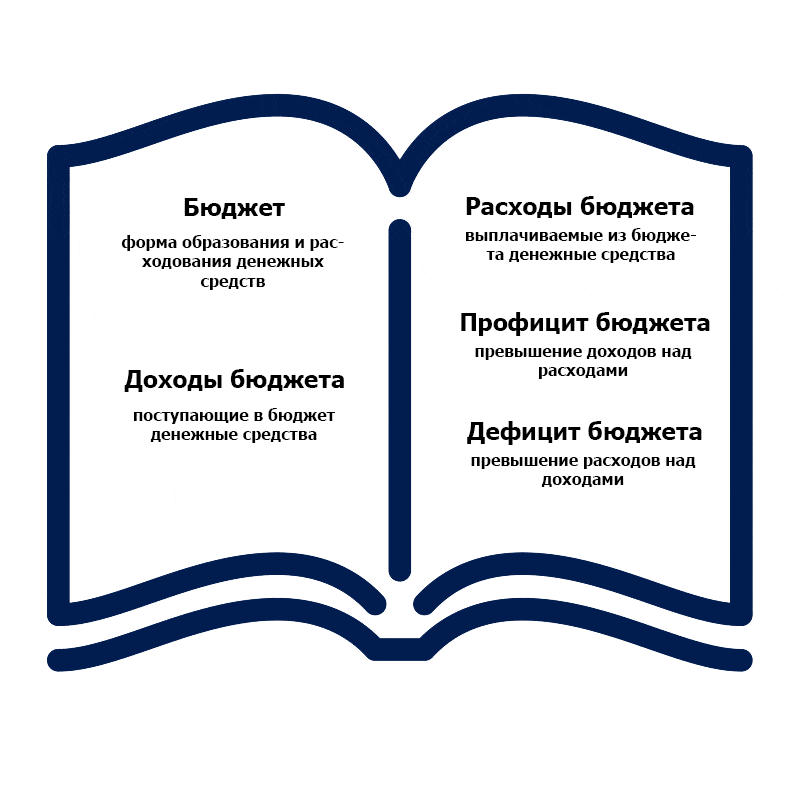 Глоссарий
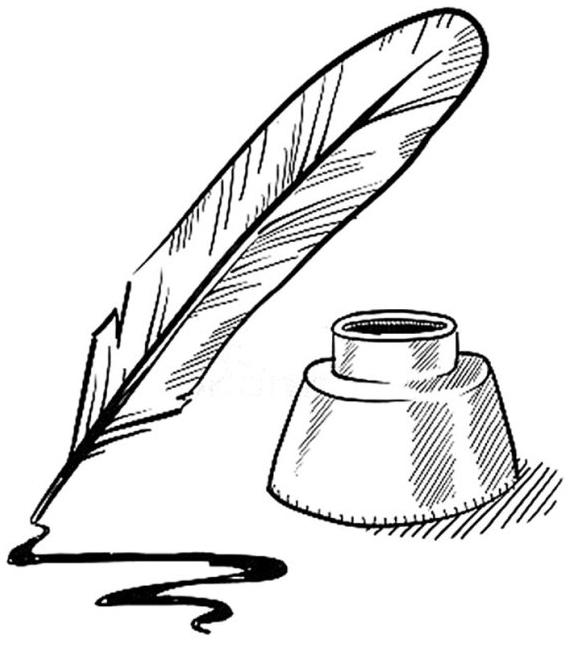 Численность населения
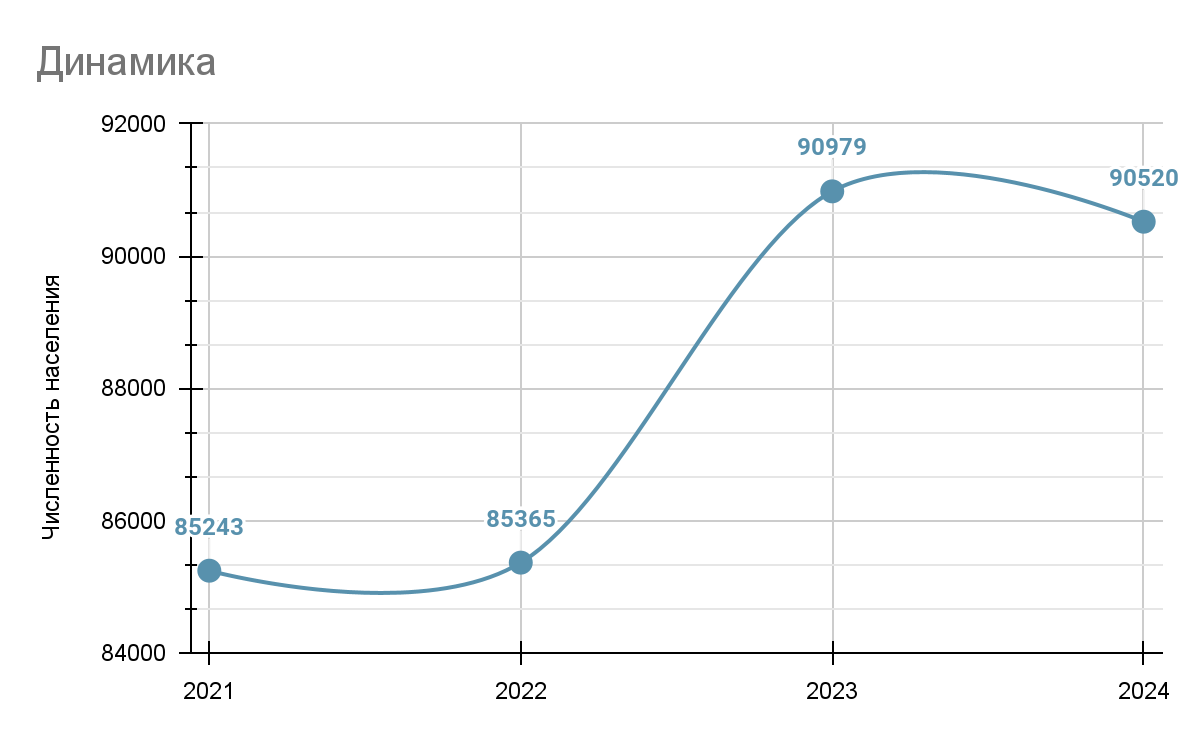 Полномочия муниципального образования
Делегированные
2 государственных полномочия
Собственные
52 вопроса местного значения
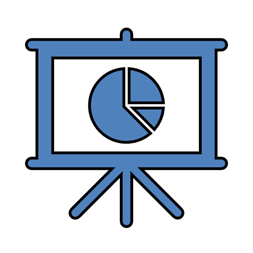 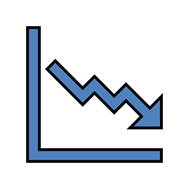 Формирование бюджета
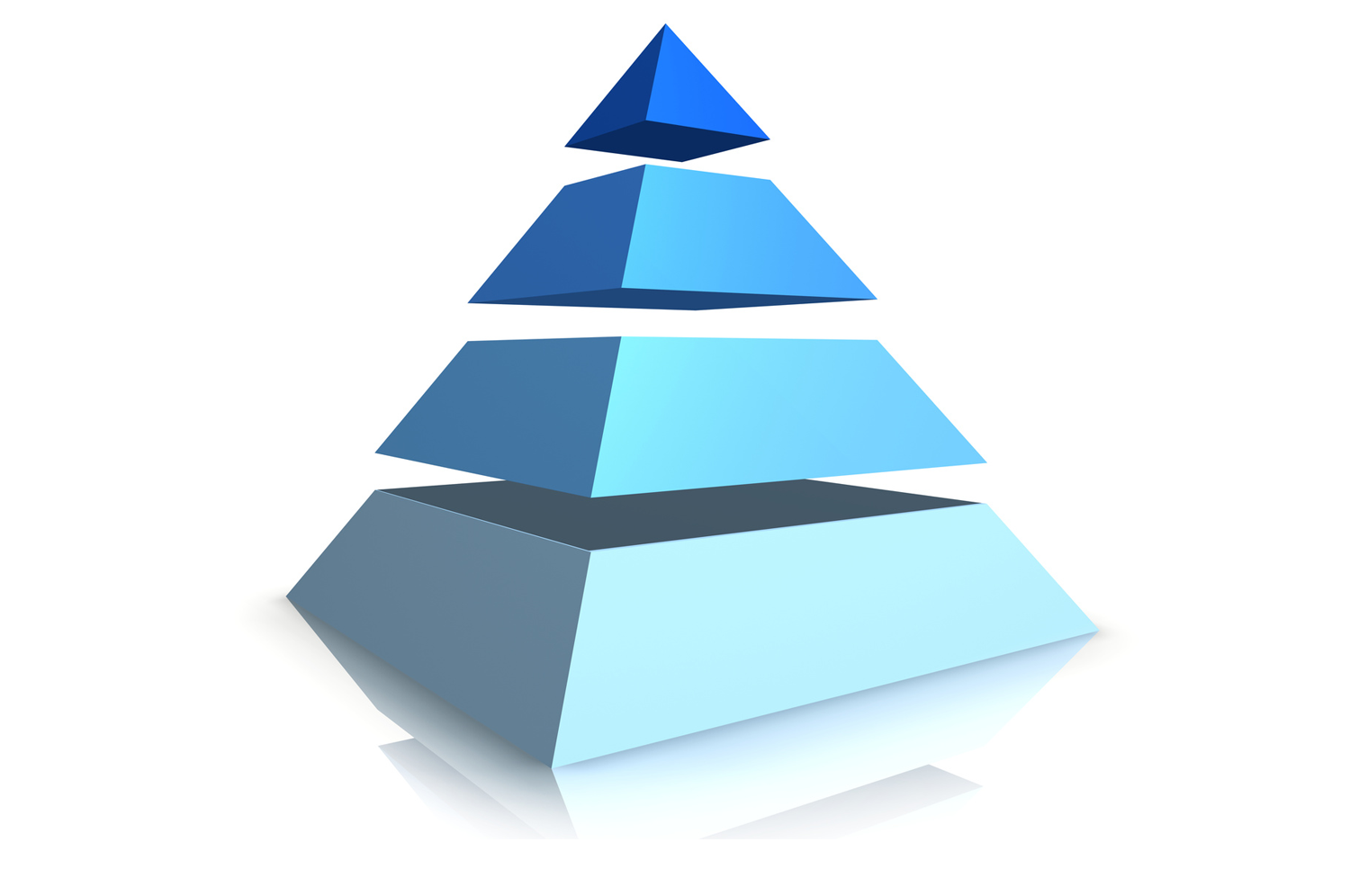 Бюджет МО
Непрограммные мероприятия
Муниципальные программы
Прогноз СЭР
Общественное участие в формировании бюджета
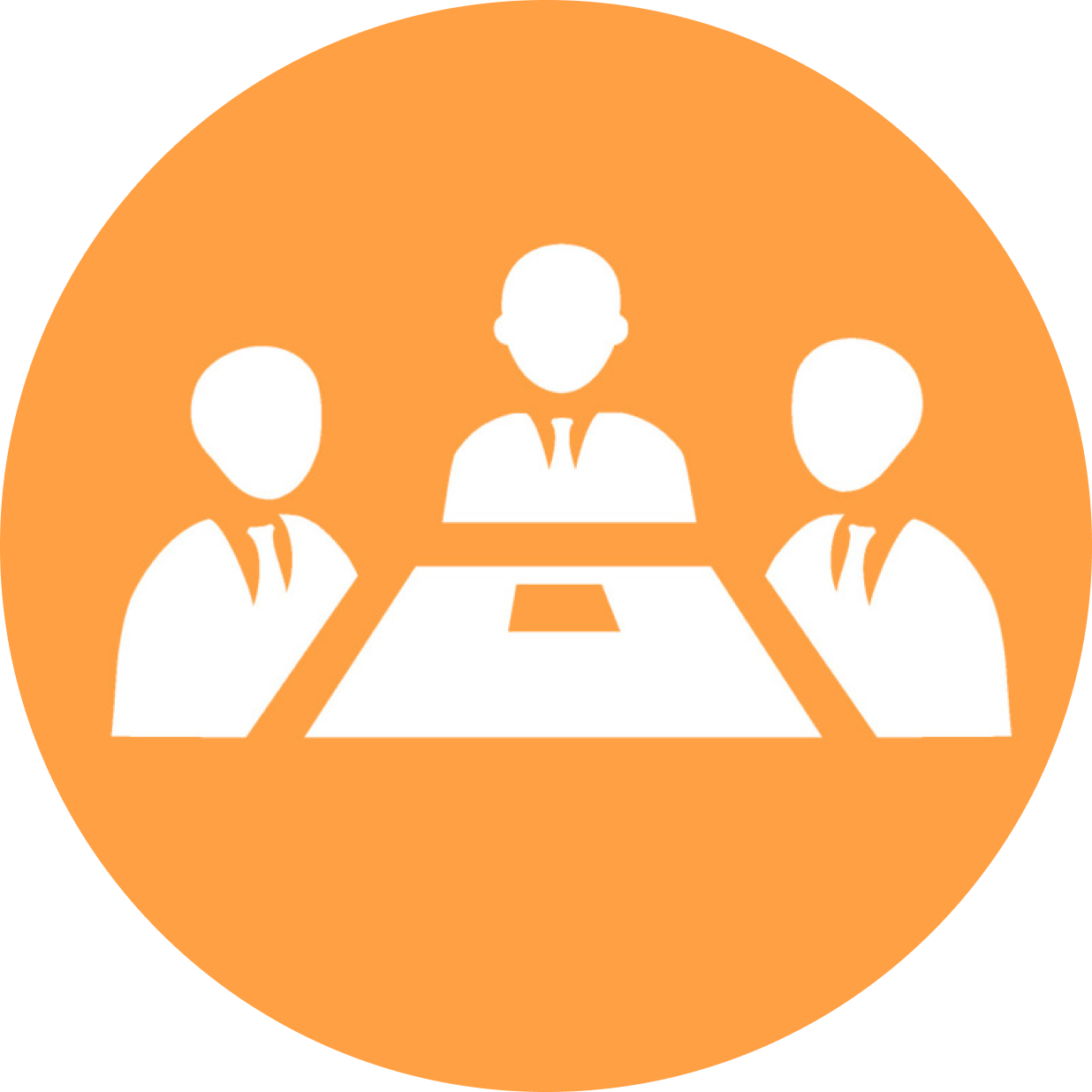 Участие в публичных слушаниях по проекту бюджета
Участие в публичных обсуждениях по объектам благоустройства
Твои идеи начинаются здесь
Этапы бюджетного процесса
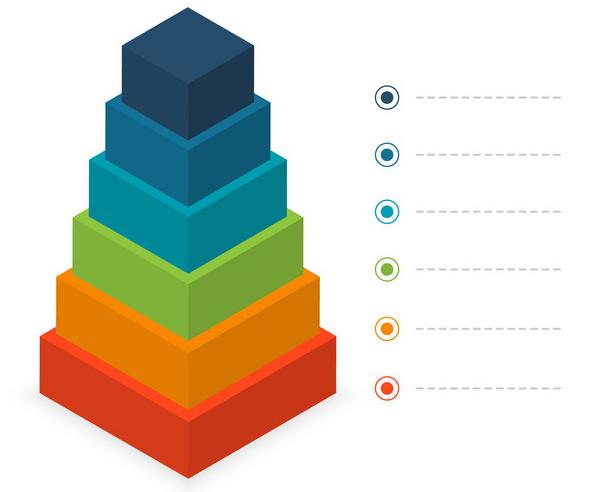 Рассмотрение проекта бюджета
Составление проекта бюджета
Утверждение отчета об исполнении бюджета
Формирование отчета об исполнении бюджета
Исполнение бюджета
Утверждение бюджета
Ожидаемое исполнение 2023 год

Доходы — 261 521,6 т.р.
Расходы — 239 320,3 т.р.
Профицит — 22 201,3 т.р.
Характеристика бюджета
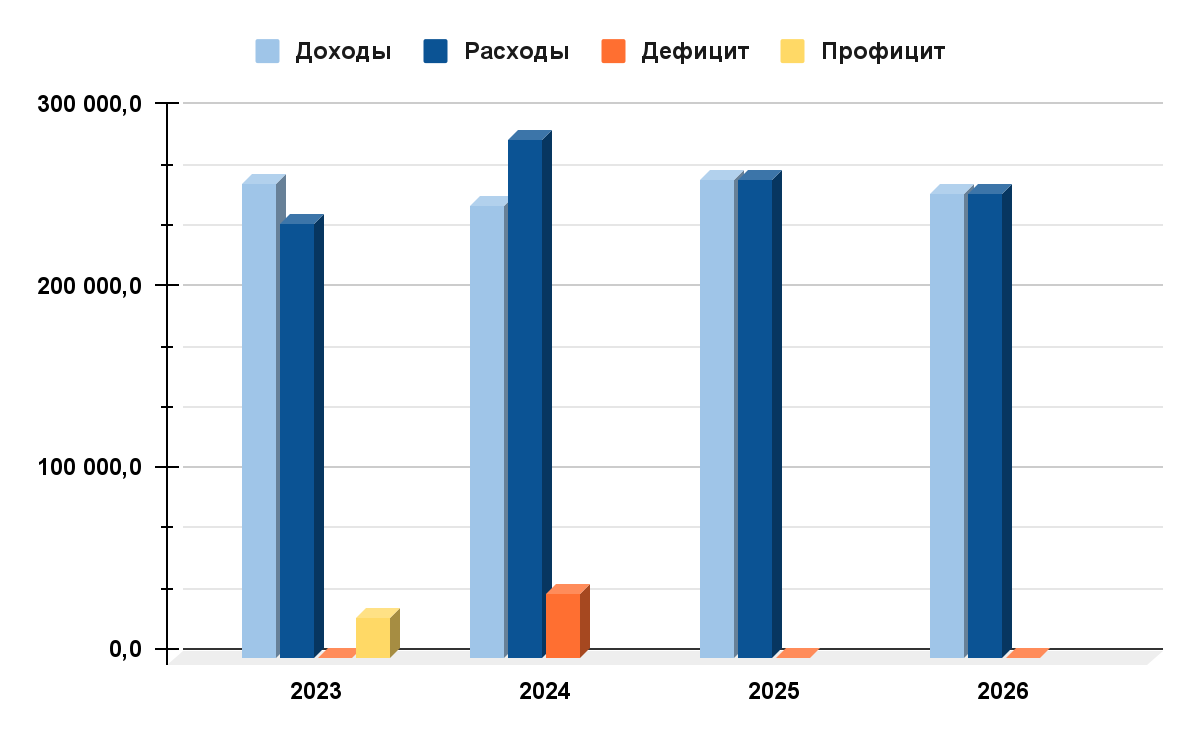 2024 год

Доходы — 249 617,6 т.р.
Расходы — 285 307,6 т.р.
Дефицит — 35 690,0 т.р.
2025 год
Доходы — 263 061,5 т.р.
Расходы — 263 061,5 т.р.
Дефицит — 0,0
2026 год

Доходы — 255 874,4 т.р.
Расходы — 255 874,4 т.р.
Дефицит — 0,0
Доходная часть
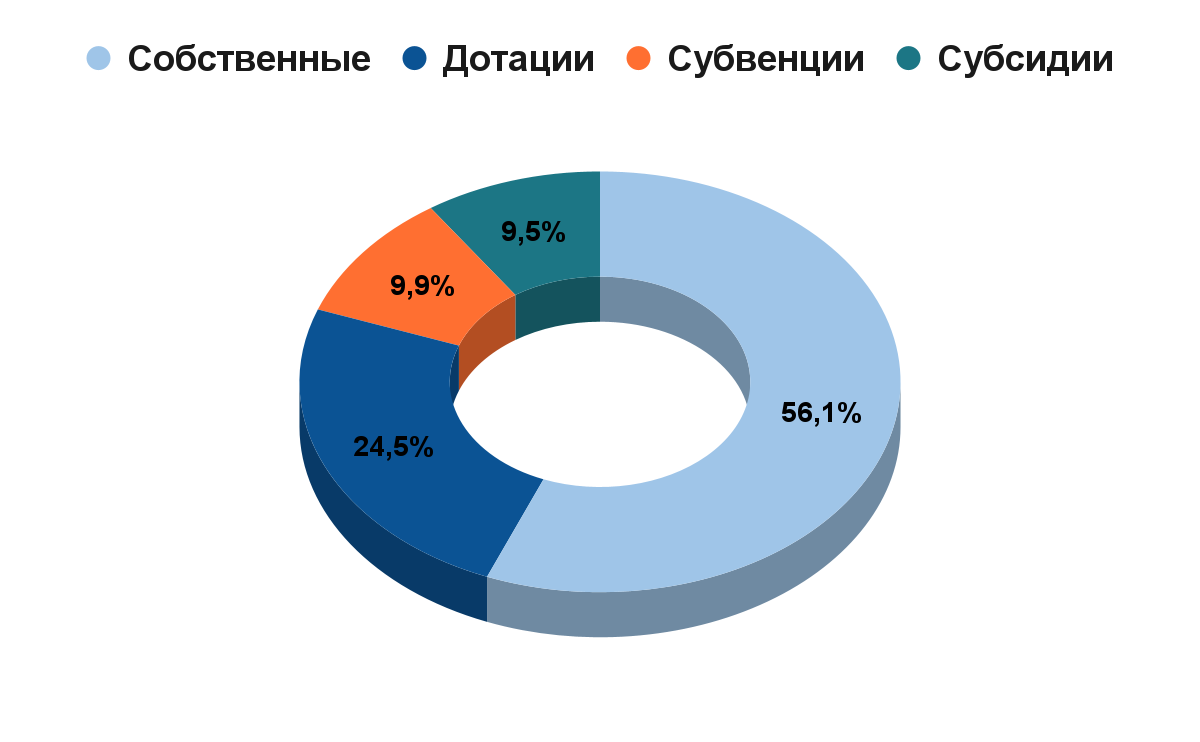 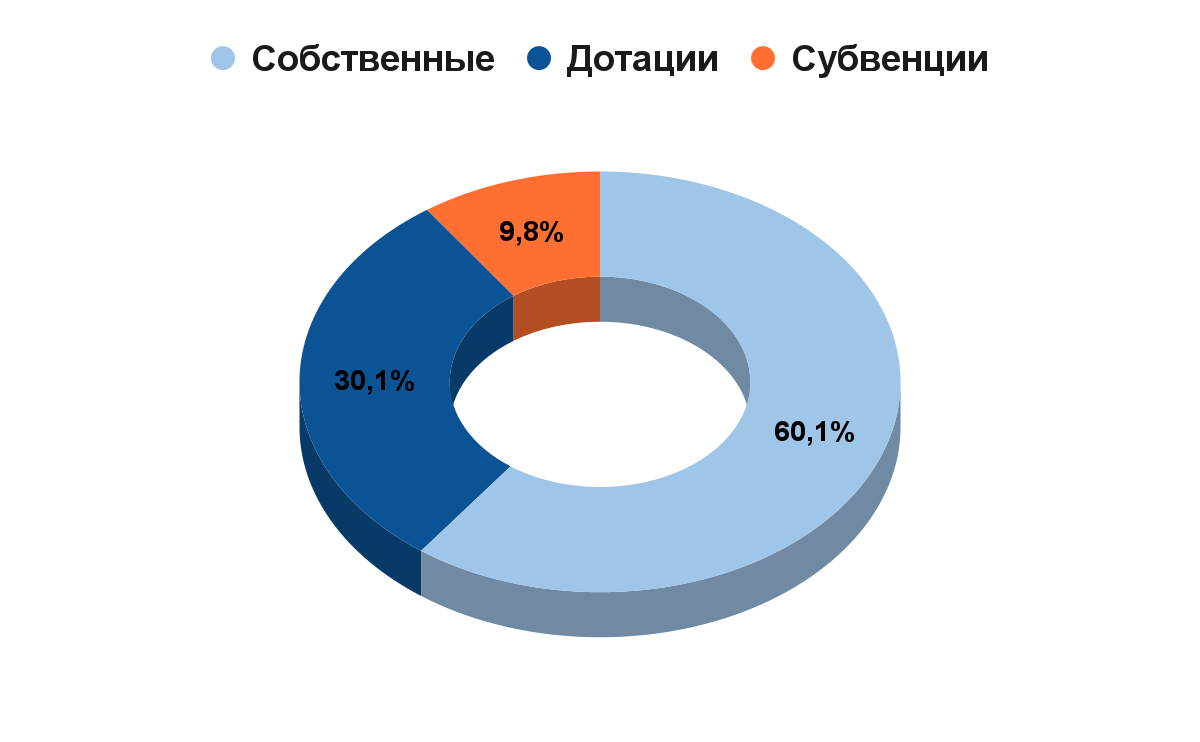 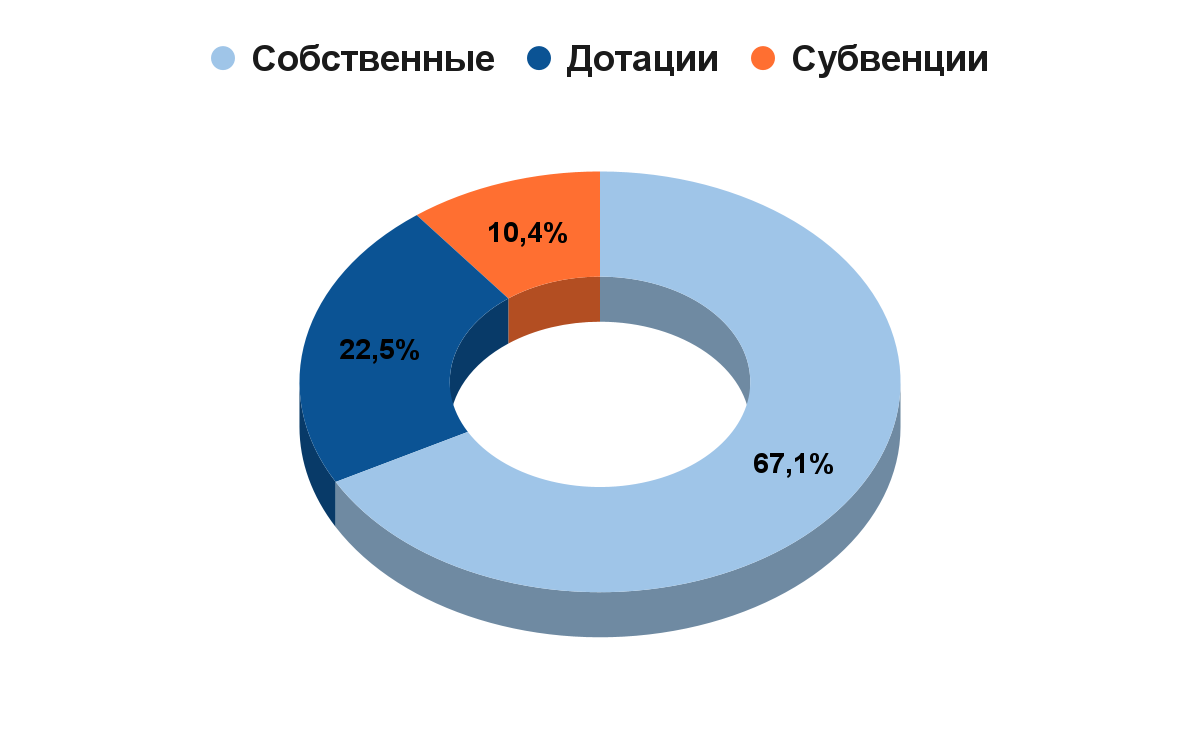 2025 год
Собственные — 158 225,8 т.р.
Дотации — 79 141,9 т.р.
Субвенции — 25 693,8 т.р.
2026 год

Собственные — 171 707,7 т.р.
Дотации — 57 447,5 т.р.
Субвенции — 26 719,2 т.р.
2024 год
Собственные — 140 117,9 т.р.
Дотации — 61 054,4 т.р.
Субвенции — 24 667,6 т.р.
Субсидии — 23 777,7 т.р.
Динамика доходов
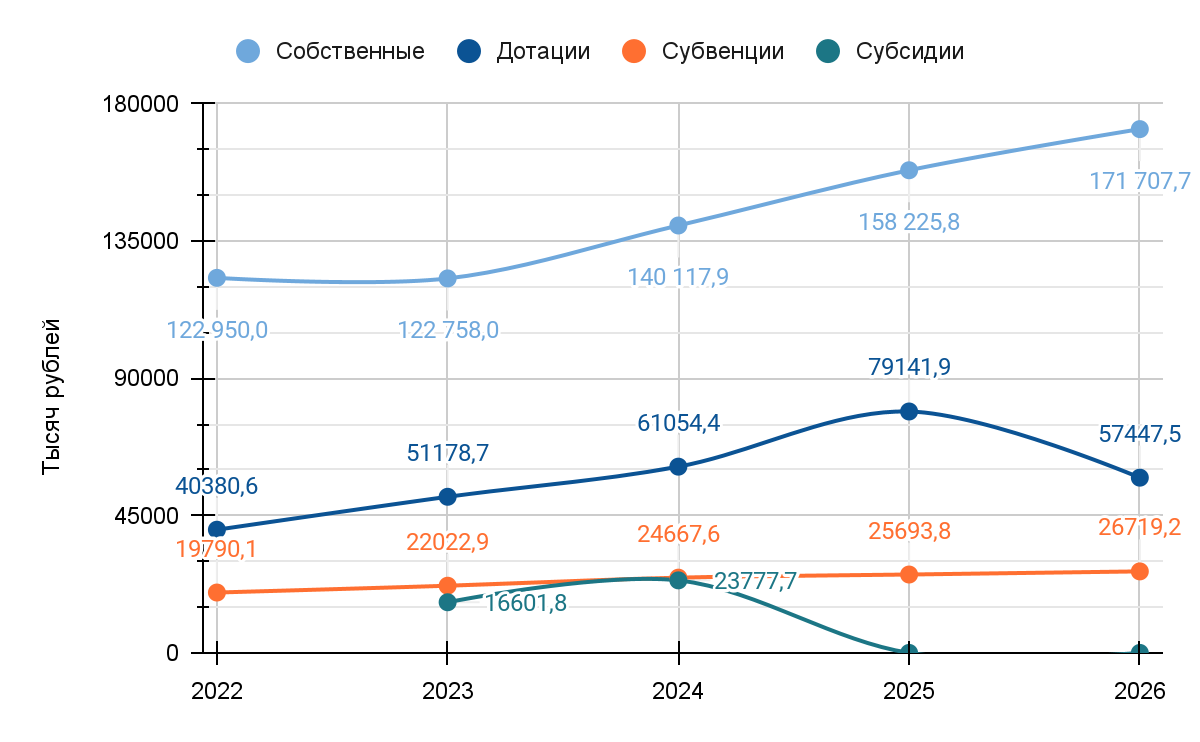 Расходная часть
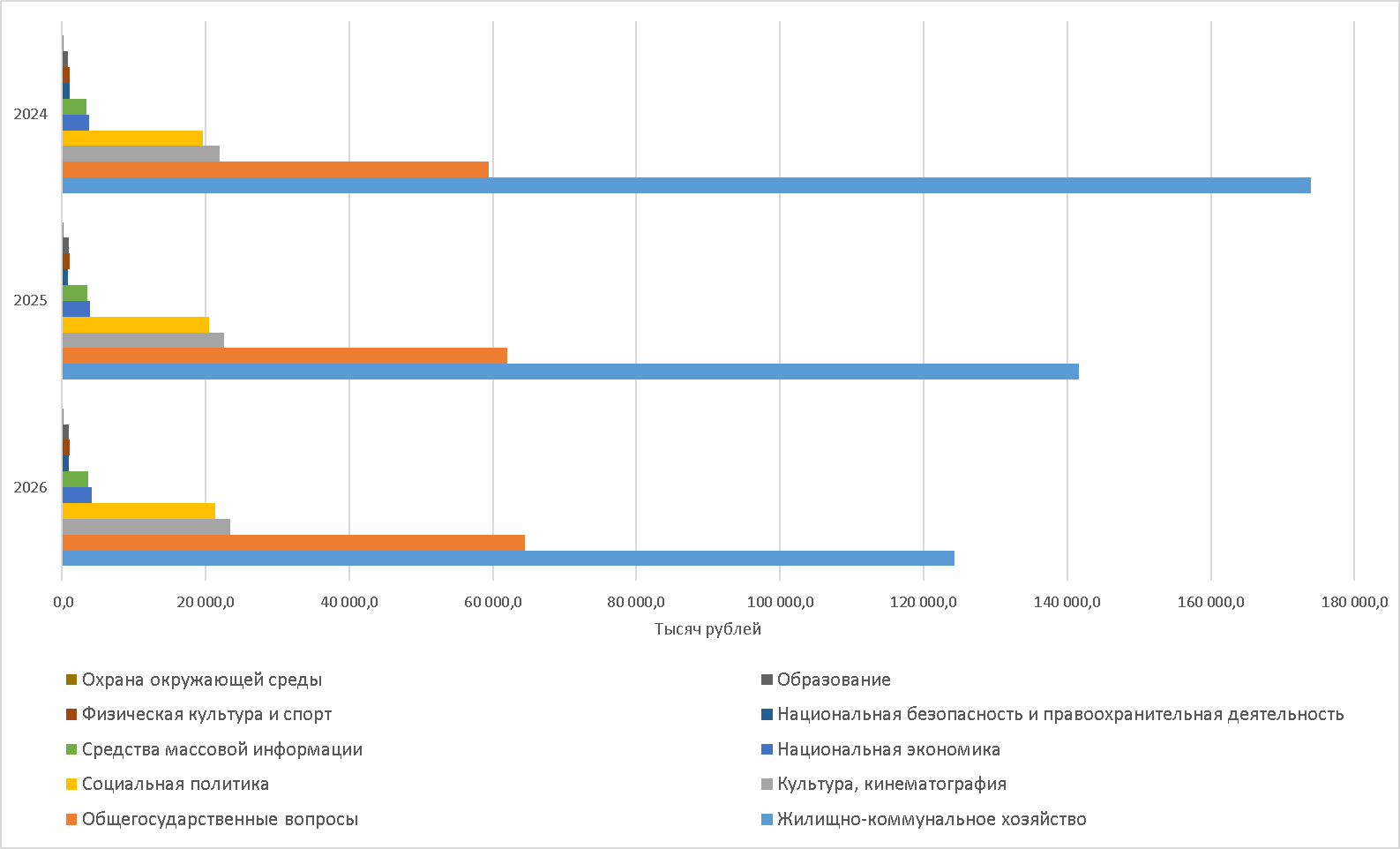 2024 год — 285 307,6
2025 год — 263 061,5
2026 год — 255 874,4
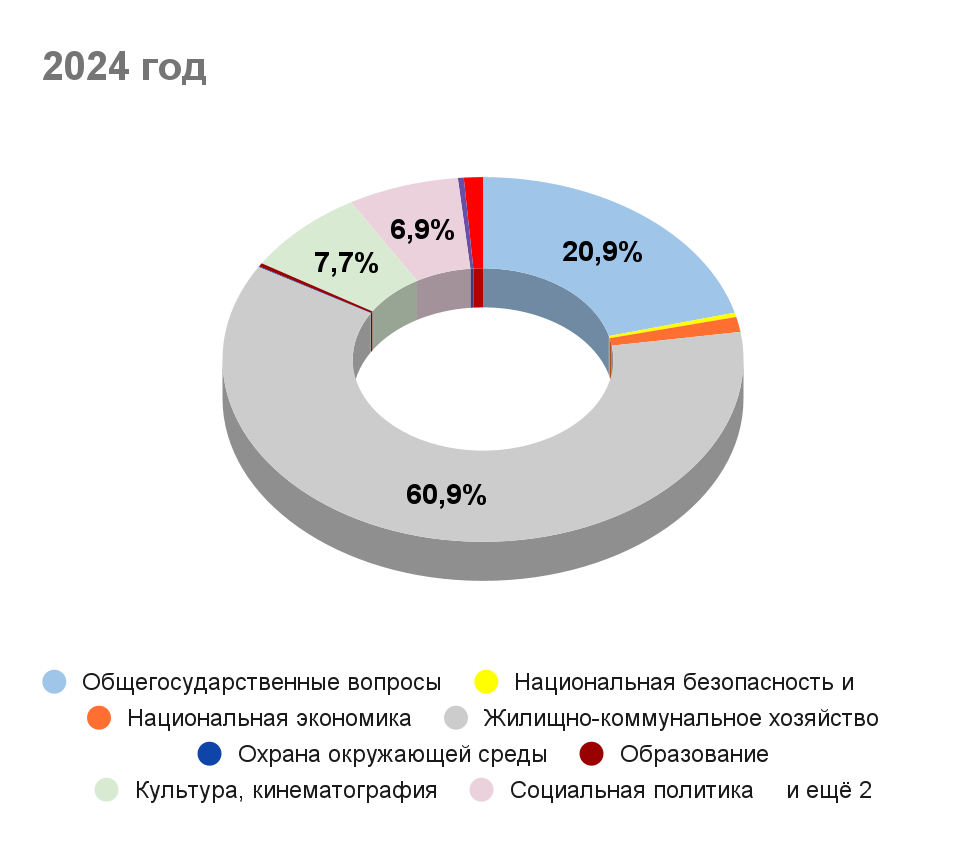 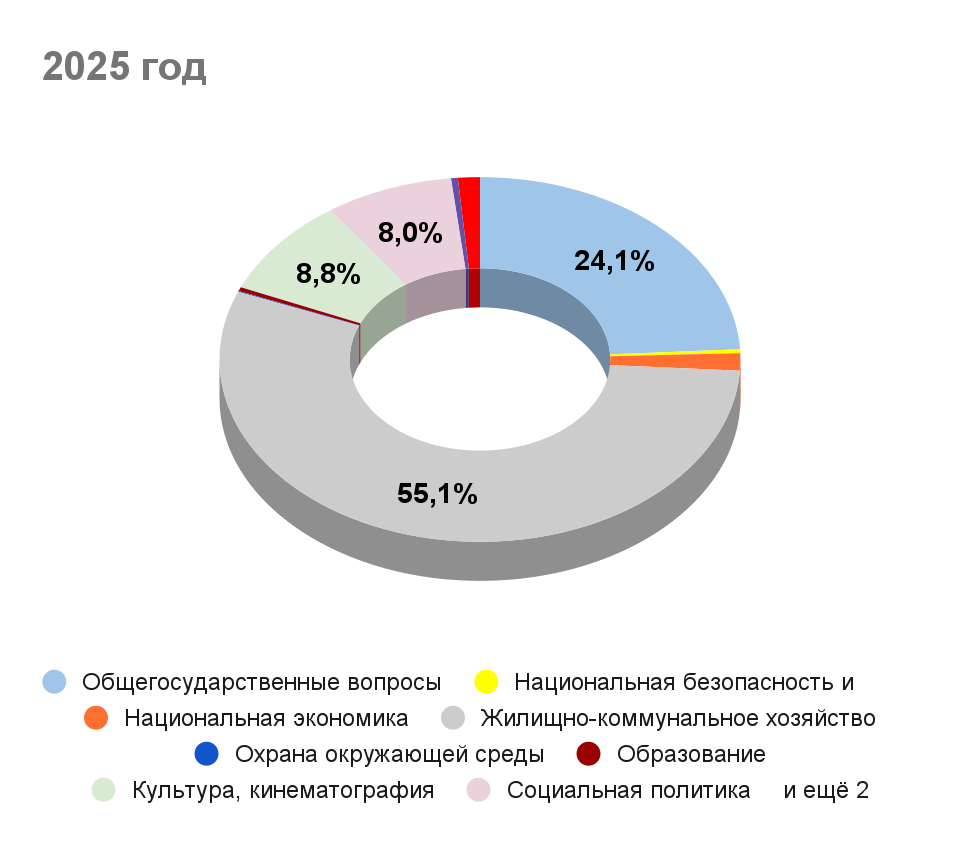 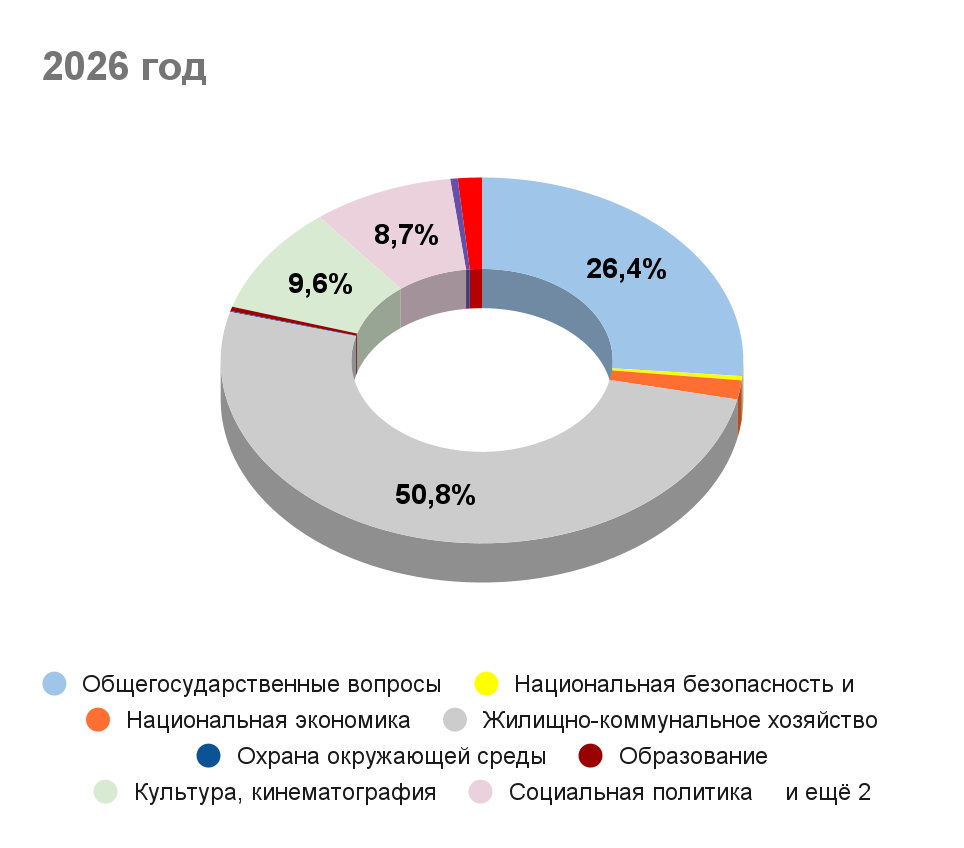 Общегос. вопр. — 61 989,4 т.р.
НБ — 872,3 т.р.
НЭ — 3 947,7 т.р.
ЖКХ — 141 595,5 т.р.
Образование — 908,7 т.р.
Культура — 22 527,4 т.р.
Соц.политика — 20 508,1 т.р.
Охрана окруж.сред. — 198,5 т.р.
Физ-ра — 1 080,1 т.р.
СМИ — 3 499,6 т.р.
Общегос. вопр. — 64 458,6 т.р.
НБ — 910,0 т.р.
НЭ — 4 116,9 т.р.
ЖКХ — 124 267,6 т.р.
Образование — 945,6 т.р.
Культура — 23 425,9 т.р.
Соц.политика — 21 326,3 т.р.
Охрана окруж.сред. — 206,4 т.р.
Физ-ра — 1 120,1 т.р.
СМИ — 3 639,2 т.р.
Общегос. вопр. — 59 434,8 т.р.
НБ — 1 097,5 т.р.
НЭ — 3 792,1 т.р.
ЖКХ — 173 398,8 т.р.
Образование — 872,5 т.р.
Культура — 21 938,0 т.р.
Соц.политика — 19 689,1 т.р. 
Охрана окруж.сред. — 189,9 т.р.
Физ-ра — 1 035,0 т.р.
СМИ — 3 359,9 т.р.
Прогнозная оценка сбалансированности бюджета и источники покрытия дефицита
2024 г — дефицитный бюджет
35 690,0 тыс. руб. — остатки на едином счете бюджета
2025 – 2026 гг
 сбалансированный бюджет
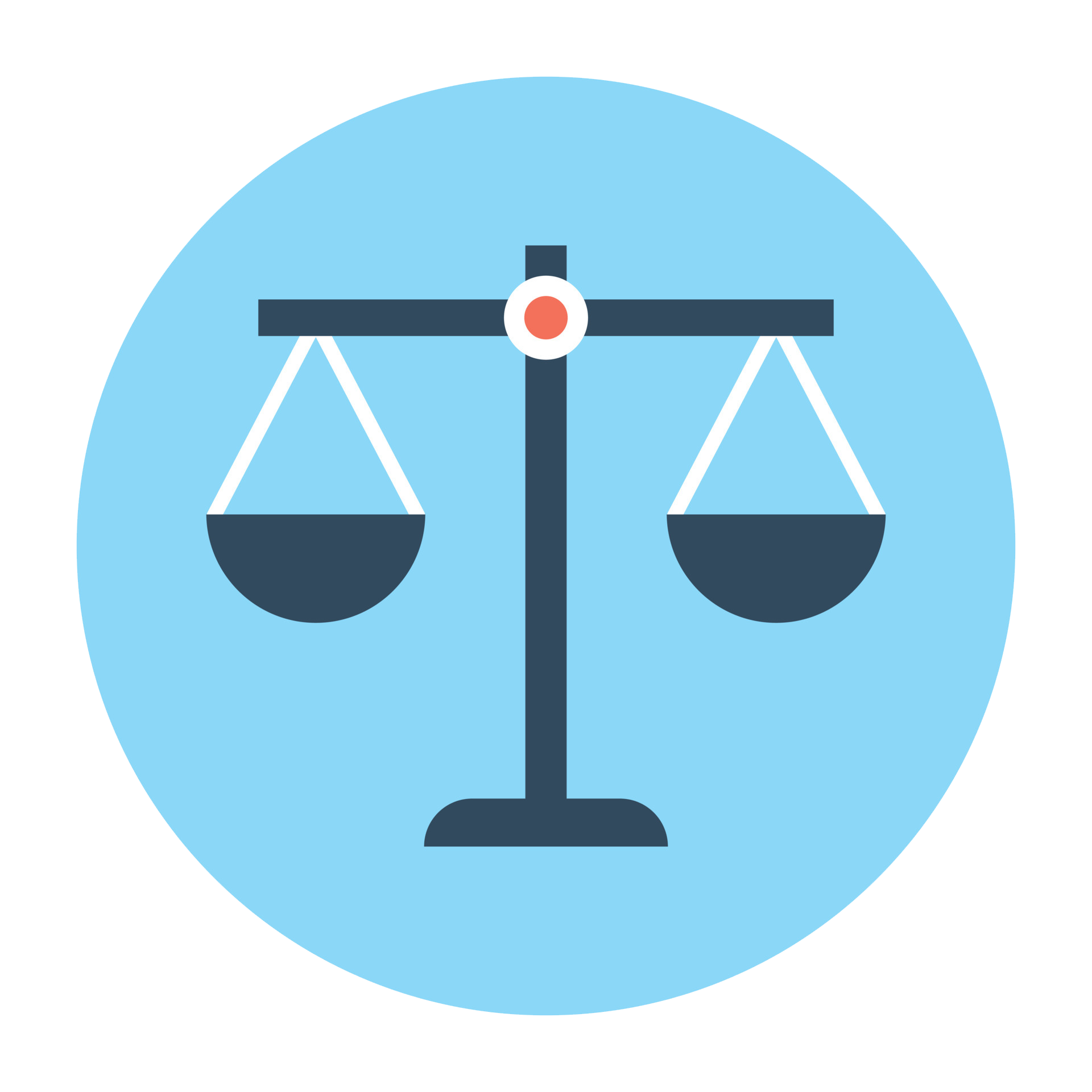 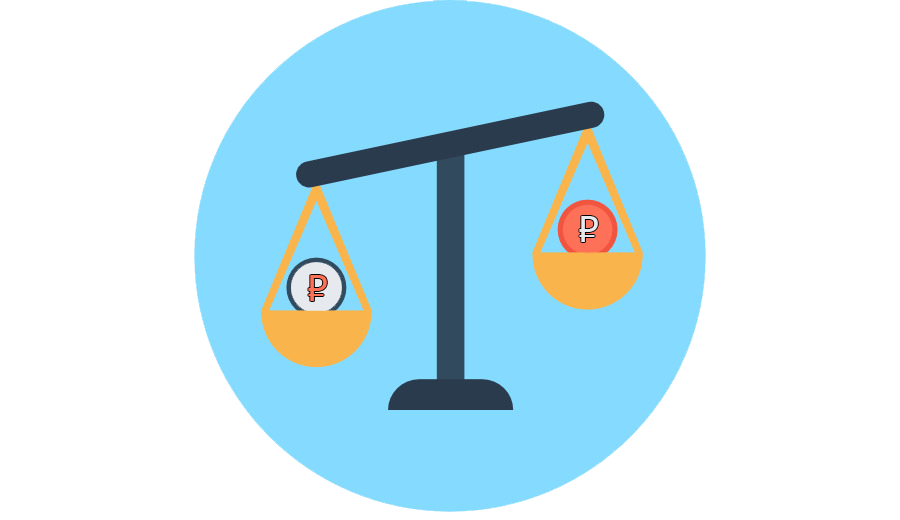 Раздел БК: Общегосударственные вопросы
ВМЗ: ст. 10, п. 1, пп. 26 Закона СПб 420-79; ст. 81 БК РФ 
Гос. полномочия: ст. 11 Закона СПб 420-79
Членские взносы

2024 г. — 120,0 т.р.
2025 г. — 120,0 т.р.
2026 г. — 120,0 т.р.
Архивный фонд

2024 г. — 100,0 т.р.
2025 г. — 200,0 т.р.
2026 г. — 208,0 т.р.
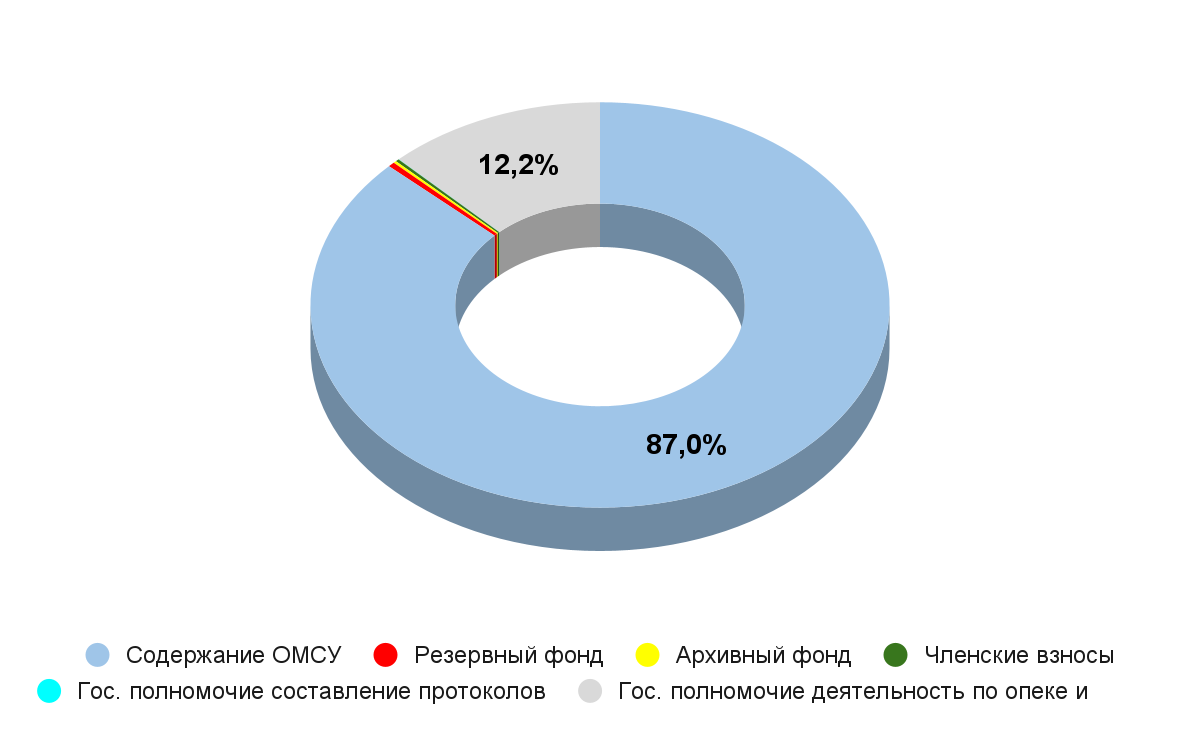 Резервный фонд

2024 г. — 225,3 т.р.
2025 г. — 235,6 т.р.
2026 г. — 244,9 т.р.
Деятельность по опеке 

2024 г. — 7 272,4 т.р.
2025 г. — 7 574,9 т.р.
2026 г. — 7 877,4 т.р.
Составление протоколов 

2024 г. — 9,2 т.р.
2025 г. — 9,6 т.р.
2026 г. — 10,0 т.р.
Содержание ОМСУ

2024 г. — 51 707,9 т.р.
2025 г. — 53 849,3 т.р.
2026 г. — 55 998,3 т.р.
Раздел БК: Социальная политика
ВМЗ: ст. 10, п. 1, пп. 34 и 34-1 Закона СПб 420-79Гос.полномочия: ст. 11 Закона СПб 420-79
Пенсионное обеспечение

2024 г. — 1 680,6 тыс. руб.
2025 г. — 1 750,4 тыс. руб.
2026 г. — 1 820,3 тыс. руб.
Социальное обеспечение

2024 г. — 622,5 тыс. руб.
2025 г. — 648,4 тыс. руб.
2026 г. — 674,2 тыс. руб.
Охрана семьи и детства

2024 г. — 17 386,0 тыс. руб.
2025 г. — 18 109,3 тыс. руб.
2026 г. — 18 831,8 тыс. руб.
Доплаты за стаж бывшим депутатам, осуществляющим деятельность на постоянной основе
Содержание ребенка в семье опекуна и приемной семье;

Вознаграждения приемным родителям
Пенсии, доплаты за выслугу лет бывшим муниципальным служащим
Муниципальные программы
Это больше, чем просто работа!
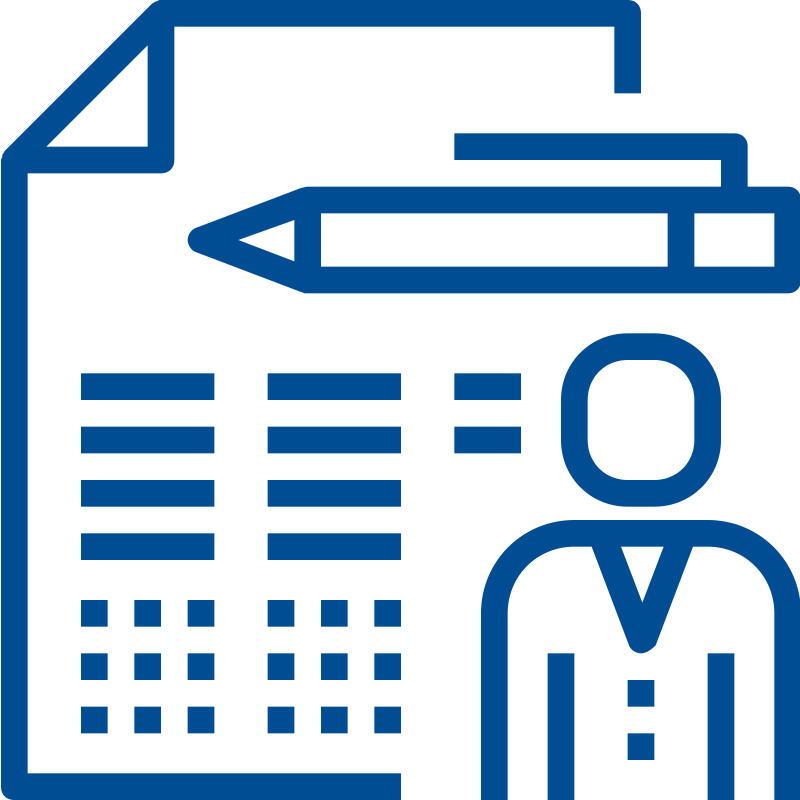 Не работа, а миссия!
Строим будущее!
Раздел БК: Национальная безопасность и правоохранительная деятельность
Защита населения и территории от чрезвычайных ситуаций природного и техногенного характера
ВМЗ: ст.10, п.1, пп.7) Закона СПб 420-79
Цель: Подготовка неработающего населения в области безопасности жизнедеятельности
Мероприятия
Задачи на три года
Расходы
Лекционно-просветительские занятия
Обучение населения 
— 8 200 чел.
2024 год — 354,1 тыс. руб.
Подготовительные и обучающие курсы
Обновление учебного имущества — 32 ед.
2025 год — 97,9 тыс. руб.
Изготовление печатной продукции — 1 500 экз.
Распространение печатной продукции
2026 год — 104,6 тыс. руб.
Шаг к безопасности
ВМЗ: ст.10, п.1, пп.27, 28, 29, 25, 42 Закона Спб 420-79
Цель: Борьба с правонарушениями и преступностью среди молодежи
Мероприятия
Задачи на три года
Расходы
Проведение мероприятий
— 645 ед.
Профилактические

Интерактивные лекции для школьников;

Тематические спектакли;

Тематические квест игры по станциям;

Распространение печатной продукции
2024 год — 743,4 тыс. руб.
Вовлечение участников в мероприятия — 18 945 чел.
2025 год — 774,4 тыс. руб.
Изготовление печатной продукции — 15 975 экз.
2026 год — 805,4 тыс. руб.
Направления профилактической деятельности
Терроризм

2024 г. — 162,0 т.р.
2025 г. — 168,7 т.р.
2026 г. — 175,4 т.р.
Межнациональные конфликты

2024 г. — 124,0 т.р.
2025 г. — 129,2 т.р.
2026 г. — 134,4 т.р.
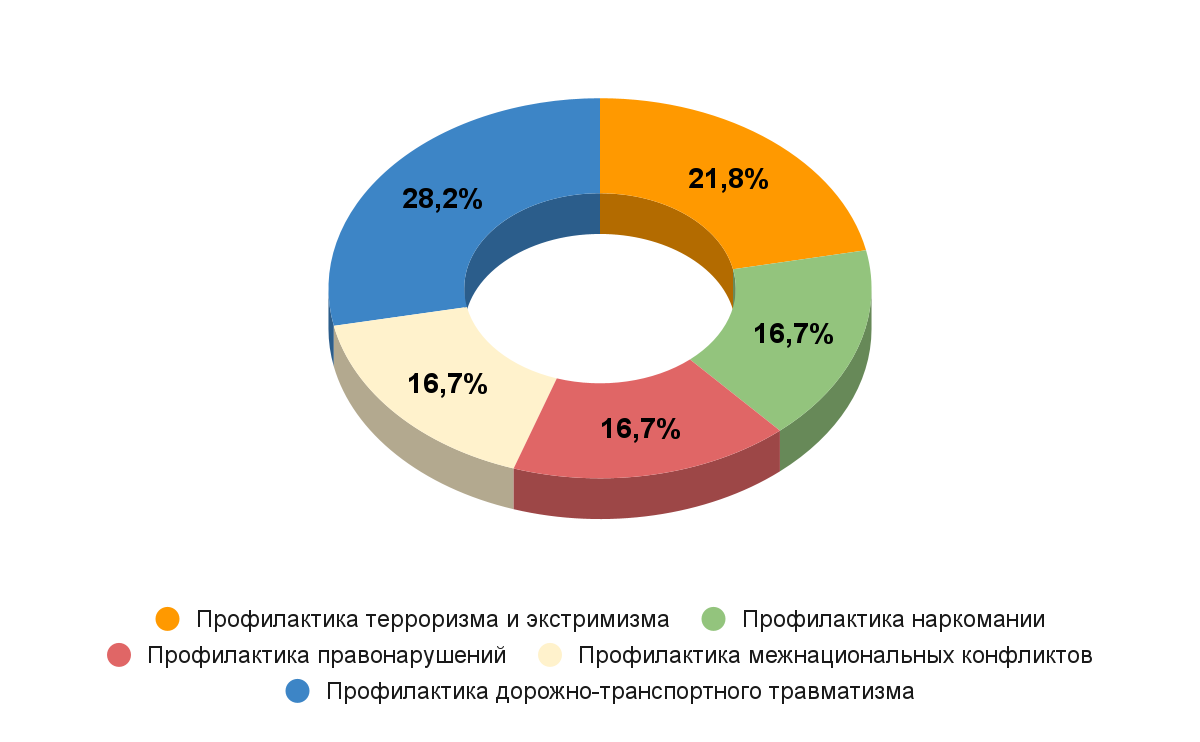 Наркомания

2024 г. — 124,0 т.р.
2025 г. — 129,2 т.р.
2026 г. — 134,4 т.р.
Дорожно-транспортный травматизм

2024 г. — 209,4 т.р.
2025 г. — 218,1 т.р.
2026 г. — 226,8 т.р.
Правонарушения

2024 г. — 124,0 т.р.
2025 г. — 129,2 т.р.
2026 г. — 134,4 т.р.
Раздел БК: Национальная экономика
Трудоустройство несовершеннолетних граждан в возрасте от 14 до 18 лет в свободное от учебы время
ВМЗ: ст.10, п.1, пп.30, абз.2 Закона СПб 420-79
Цель: Профилактика безнадзорности и правонарушений в молодежной среде
Мероприятия
Задачи на три года
Расходы
Трудоустройство

Уборка, благоустройство и озеленение территорий;

Обслуживание культурно-массовых мероприятий;

Подсобные работы в библиотеках и школах
Создание рабочих мест
— 160 ед.
2024 год — 1 049,5 тыс. руб.
Вовлечение в трудовую деятельность — 160 чел.
2025 год — 1 093,2 тыс. руб.
2026 год — 1 136,8 тыс. руб.
Информационные технологии и связь
ВМЗ: ст.10, п.1, пп.24 Закона СПб 420-79
Цель: Обеспечение информационной прозрачности и эффективности функционирования систем муниципального управления
Расходы на ИТС

2024 г. — 2 503,1 тыс.руб.
2025 г. — 2 605,6 тыс.руб.2026 г. — 2 722,9 тыс.руб.
Расходы на ПП бухучет

2024 г. — 239,5 тыс.руб.
2025 г. — 248,9 тыс.руб.
2026 г. — 257,2 тыс.руб.
Сопровождение сайта и аккаунтов МО
в соцсетях;
Защита информационных ресурсов;
Сеть интернет;
Содержание правовых ИКП;
Доступ к ЕМТС;
Содержание ЕСЭДД и ГИС БИС
Содержание ПП 1С-бухгалтерия;
Содержание ПП Зарплата и кадры;
Содержание СБиС-Электронная отчетность
Раздел БК: Охрана окружающей среды
Осуществление экологического просвещения, организация экологического воспитания в области обращения с ТКО
ВМЗ: ст.10, п.1, пп.44 Закона СПб 420-79
Цель: Формирование экологической культуры, грамотности среди населения
Мероприятия
Задачи на три года
Расходы
Тематические квест игры по станциям
Проведение мероприятий
— 45 ед.
2024 год — 189,9 тыс. руб.
Распространение печатной продукции
Вовлечение участников в мероприятия — 5 100 чел.
2025 год — 198,5 тыс. руб.
Изготовление печатной продукции – 4 500 экз.
2026 год — 206,4 тыс. руб.
Раздел БК: Образование
Организация профессионального образования, дополнительного профессионального образования
ВМЗ: ст.10, п.1, пп.36 Закона СПб 420-79
Цель: Организация процесса непрерывного обучения лиц, осуществляющих деятельность в ОМСУ
Направления обучения

Государственные (муниципальные) закупки по 44-ФЗ;
Реализация государственной политики в сфере опеки и попечительства;
Внутренний финансовый контроль; 
Кадровая работа; 
Муниципальное управление; 
Воинский учет; 
Профилактика и противодействие коррупции;
Гражданская оборона
Задачи на три года

Обучение 36 человек
Расходы

2024 г. — 145,7 тыс. руб.
2025 г. — 151,7 тыс. руб.
2026 г. — 158,4 тыс. руб.
Молодежная политикаВоенно-патриотическое воспитание граждан
ВМЗ: ст.10, п.2, пп.7) Закона Спб 420-79
Цель: Развитие у подростков высокого патриотического сознания
Мероприятия
Задачи на три года
Расходы
Военно-полевые сборы “Один день в армии”
Проведение мероприятий
— 30 ед.
2024 год — 726,8 тыс. руб.
Просмотр тематических фильмов
Вовлечение участников в мероприятия — 3 180 чел.
2025 год — 757,0 тыс. руб.
2026 год — 787,2 тыс. руб.
Раздел БК: Физическая культура и спорт
Развитие на территории муниципального образования физической культуры и массового спорта
ВМЗ: ст.10, п.2, пп.6 Закона СПб 420-79
Цель: Создание благоприятных условий для развития физической культуры и массового спорта
Мероприятия
Задачи на три года
Расходы
Проведение мероприятий
— 297 ед.
Забег “Мы за здоровый образ жизни”;
Спортивные мероприятия “Спортивные забавы”;

Физкультурные мероприятия “Группа здоровья”;
Мастер-класс по скандинавской ходьбе
2024 год — 1 035,0 тыс. руб.
Вовлечение участников в мероприятия — 11 370 чел.
2025 год — 1 080,1 тыс. руб.
2026 год — 1 120,1 тыс. руб.
Раздел БК: Средства массовой информации
Периодическая печать и издательства
ВМЗ: ст.10, п.1, пп.25 Закона СПб 420-79
Цель: Доведение до сведения жителей муниципального образования о деятельности ОМСУ
Периодические издания
Спецвыпуск
Расходы

2024 г. — 3 097,7 т.р.
2025 г. — 3 226,5 т.р.
2026 г. — 3 355,2 т.р.
Расходы

2024 г. — 262,2 т.р.
2025 г. — 273,1 т.р.
2026 г. — 284,0 т.р.
Тираж на каждый год

14/700 ед./экз
Тираж на каждый год

16/364 000 ед./экз
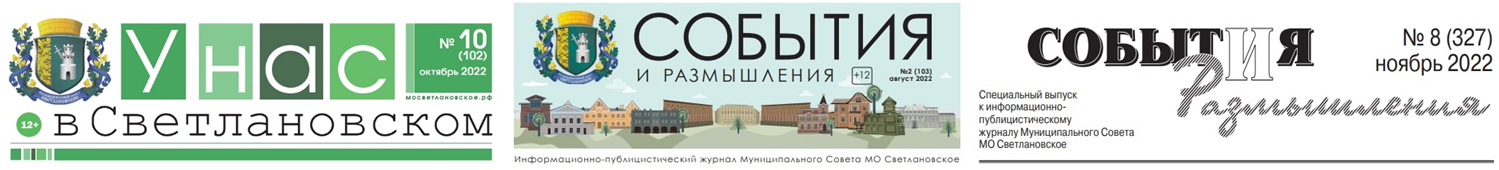 Раздел БК: Культура, кинематография
Праздничные мероприятия
ВМЗ: ст.10, п.2, пп.4), 5) Закона СПб 420-79
Цель: Развитие нравственного, духовного и культурного потенциала различных групп населения
Мероприятия
Задачи на три года
Расходы
Посвященные/приуроченные

Героическим подвигам в ВОВ;
Дню пожилого человека;
Дню выпускника;
Дню знаний;
Новому Году

Местные

Поздравление юбиляров;
Уличное гулянье “Масленица”;
Фестиваль “СветланаФест”
Проведение мероприятий
— 39 ед.
2024 год — 16 883,0 тыс. руб.
Вовлечение участников в мероприятия — 56 169 чел.
2025 год — 17 262,2 тыс. руб.
Приобретение подарков
— 18 700 ед.
2026 год — 17 950,8 тыс. руб.
Распространение благодарственных писем
— 24 549 ед.
Досуговые мероприятия
ВМЗ: ст.10, п.2, пп.8) Закона СПб 420-79
Цель: Привлечение граждан к активным формам досуга
Мероприятия
Задачи на три года
Расходы
Проведение мероприятий — 
156 ед.
Концертная программа “Музыкальный звездопад”;
Фестиваль по Брейк-дансу;

Экскурсии;
Театры, кинотеатры, шоу представления, музеи;

Пленэр;

Фестиваль вокального искусства “Поющий апельсин”
2024 год — 5 055,0 тыс. руб.
Вовлечение участников в мероприятия — 12 960 чел.
2025 год — 5 265,2 тыс. руб.
2026 год — 5 475,1 тыс. руб.
Раздел БК: Жилищно-коммунальное хозяйство
Благоустройство территории муниципального образования
ВМЗ: ст.10, п.2, пп.9), 9-1)Закона СПб 420-79
Осуществление работ в сфере озеленения на территории МО

2024 г. — 45 021,6 тыс. руб.
2025 г. — 35 577,8 тыс. руб.
2026 г. — 39 100,0 тыс. руб.
Организация благоустройства территории МО

2024 г. — 105 099,5 тыс. руб.
2025 г. — 106 017,7 тыс. руб.
2026 г. — 85 167,6 тыс. руб.
Субсидия из бюджета СПб
13 411,0 тыс. руб.
Субсидия из бюджета СПб
10 366,7 тыс. руб.
в 2024 г.
Работы по благоустройству и озеленению территории МО в рамках работ
 по содержанию территорий
Мероприятия
Иное
Покрытия
Ямочный ремонт — 34 048 кв.м.
Ремонт газонных ограждений— 2 600 пг.м.Установка МАФ — 83 ед.Установка ИДН — 133 ед.
Уборка территорий детских и спортивных площадок— 28 523,69 кв.м.Содержание оборудования на детских и спортивных площадках — 1300 элементов благоустройства.Ремонт набивного покрытия— 4200 кв.м.Устройство резинового покрытия — 3724 кв.м.
Текущий ремонт дворовых проездов — 10 033 кв.м.
Санитарные рубки
Содержание и ремонт набивного покрытия — 8000 м.кв.
На внутриквартальной территории
— 249 ед.
На территории ЗНОП — по результатам обследования
Содержание и ремонт газонов— 14 555 м.кв.
Содержание (уборка) территории  ЗНОП

398 297,1 кв.м.
Ремонт иных пешеходных коммуникаций (лестница) – 5 ед.
Работы по благоустройству и озеленению территории МО в рамках работ
 по развитию территорий
Компенсационное озеленение
Посадка более 200 единиц деревьев и кустарников
Разработка проектов благоустройства  элементов благоустройства — 9 ед.
Устройство новых пространств
Размещение новых пространств на дворовых территориях
пр. Пархоменко, д. 45
пр. Тореза д. 35 корп. 2
ул. Манчестерская, д. 2
пр. Раевского, д. 10
2-й Муринский пр., д. 34
пр. Ярославский, д. 40
ул. Ломовская д. 7
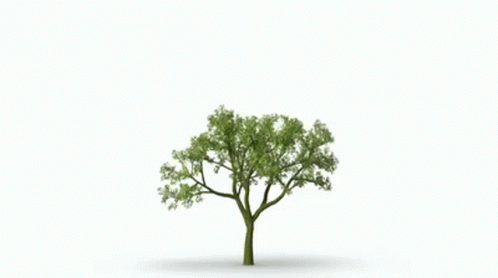 В  2024 году запланирована разработка проектов по адресам:

пр. Тореза д. 112
пр. Энгельса д. 76
Реализация с учетом субсидии из городского бюджета в 2024 г.

пр. Тореза, д. 38/6
Разработка листов согласования
— 9 ед.
Материалы по проекту бюджета размещены на официальном сайте МО Светлановское
Для направления замечаний и предложений
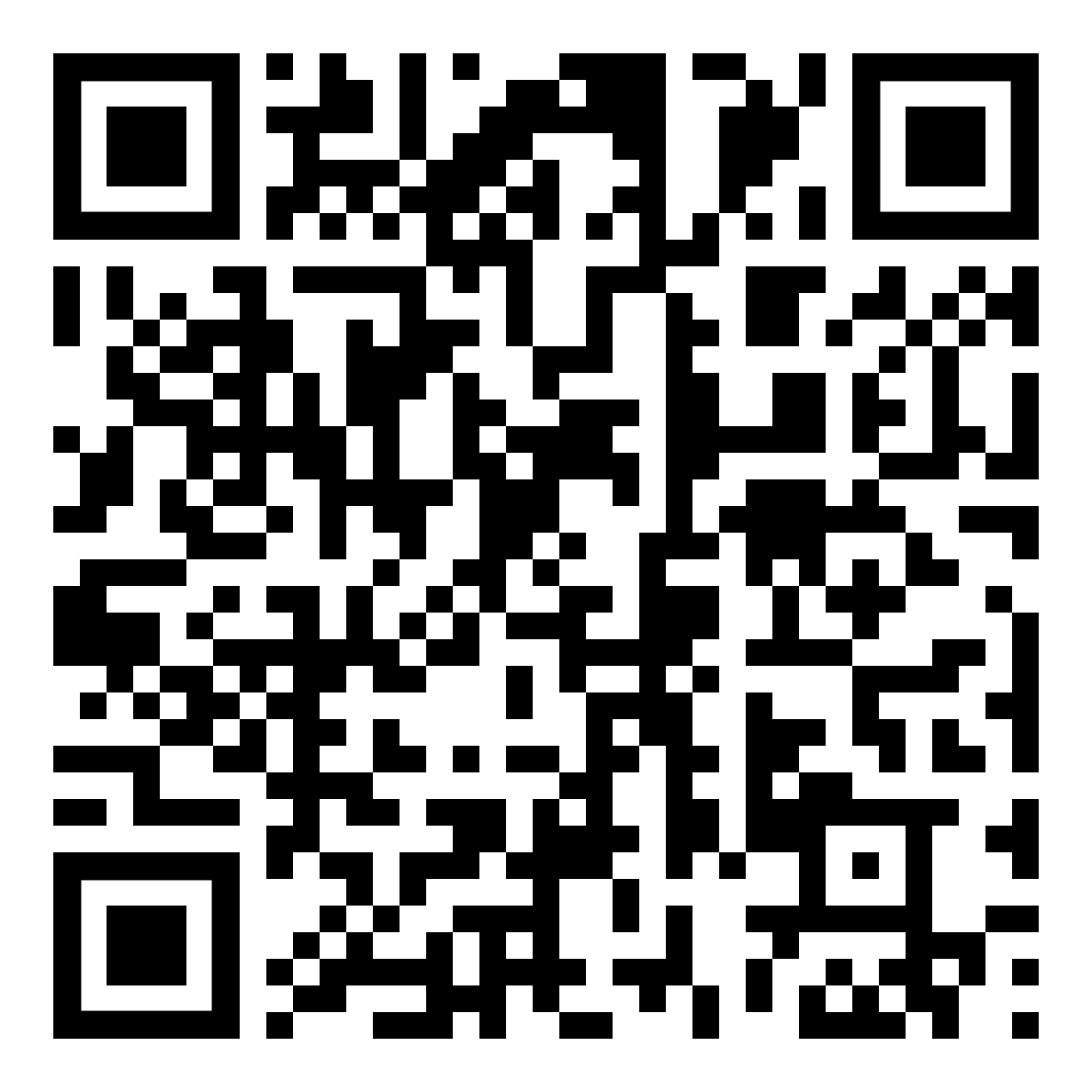 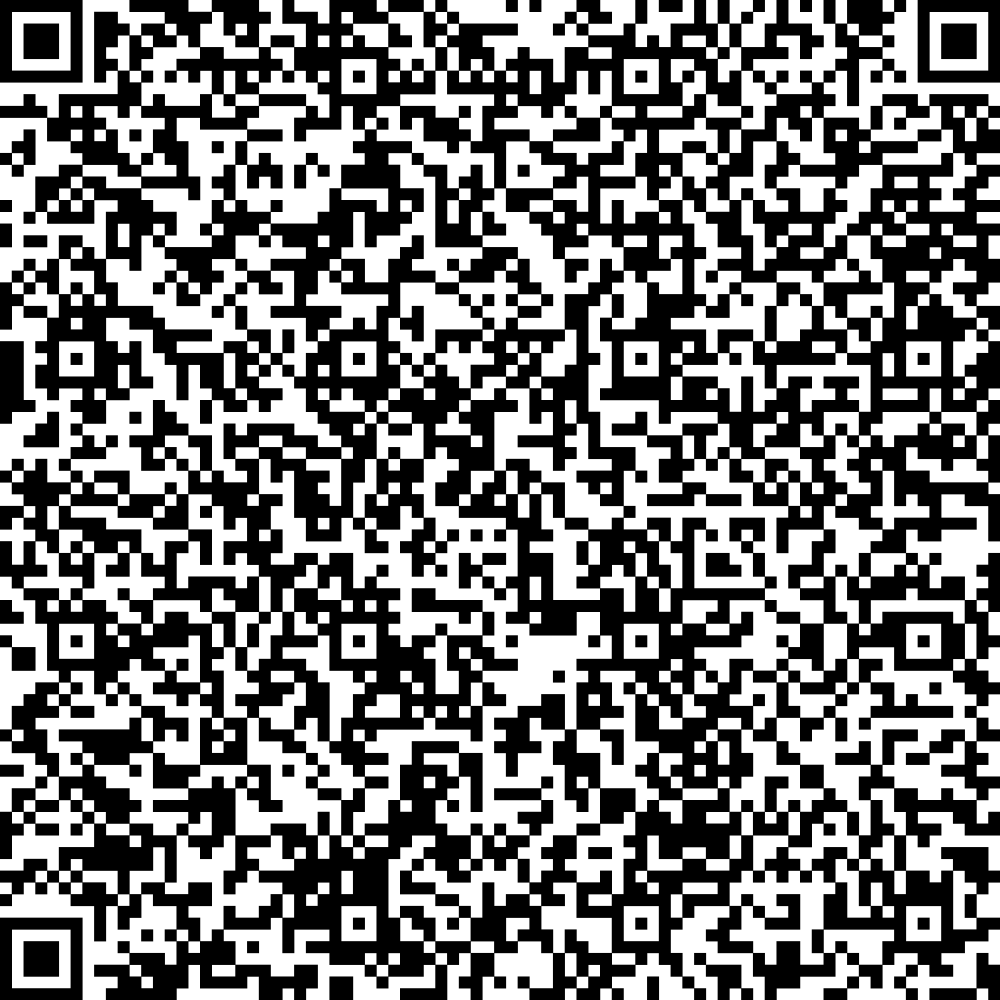